HOLIDAYS
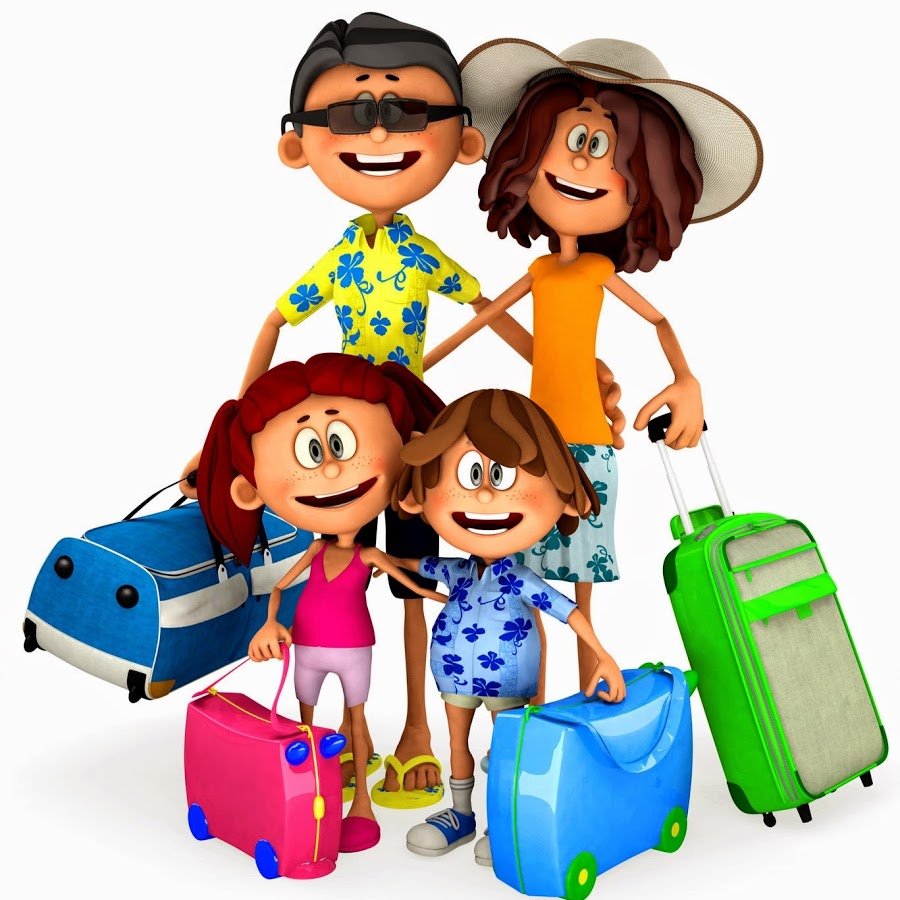 Today’s goals (цели)
to learn irregular verbs
to revise and remember some grammatical rules and practice them


DO YOUR BEST!
Checking home task. SB English, p.6 ex.2.2)
Fill in the table
Fill in the table
Do the task
*can-could
get-got-got
Check up your answers
Total: 14
Total: 16
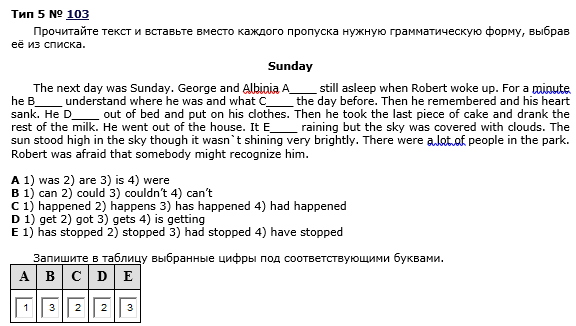 Total: 5
Check up your answers
RESULTS
32-35 – “5”
27-31 – “4”
22-26  – “3”
20≥ -  TRY AGAIN!
Reflection
Home task
SB English p.12 ex.4
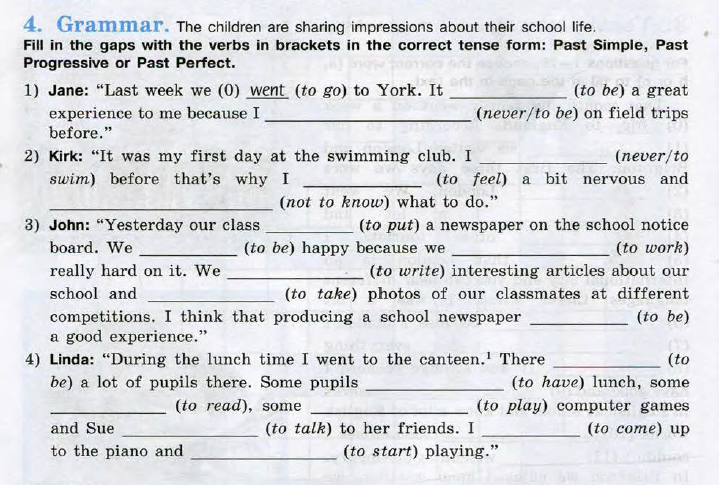